SOPHIA BENNETT
Marketing Manager
PROFESSIONAL SUMMARY
Dynamic and creative professional with over five years of experience in digital marketing and content strategy. Adept at managing multi-channel marketing campaigns, driving engagement, and boosting brand visibility through innovative solutions. Excellent communicator with strong project management skills, proven leadership abilities, and a passion for delivering results in fast-paced environments.
PROFESSIONAL EXPERIENCE
Address
Phone
LinkedIn
Email
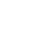 1234 Elm Street, Cityville
(555) 123-4567
linkedin.com/in/sopbennett
sbennett@email.com
Marketing Manager
Digital Marketing Specialist
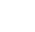 January 2018 – May 2021
Bright Ideas Media, Cityville
Creative Solutions Agency, Cityville
June 2021 – Present
Analyzed campaign performance using Google Analytics 
and other tools, providing actionable insights to optimize   
future marketing efforts.
Developed and implemented SEO and SEM strategies that   
improved client website rankings and increased organic 
search traffic by 50%.
Coordinated and executed social media campaigns across 
Facebook, Instagram, and LinkedIn, boosting follower counts 
by an average of 30%.
Worked with clients to develop email marketing campaigns 
with an average open rate of 20% and a click-through of 5%.
Led a cross-functional team in developing and executing 
digital marketing strategies that increased website traffic by    
40% and social media engagement by 60% within a year.
Managed $500K annual marketing budget, optimizing spend across PPC, SEO, social media, and content marketing to 
achieve maximum ROI.
Collaborated with product development and sales teams to 
design and implement campaigns that drove a 25%
increase in new customer acquisition.
Oversaw the creation of content strategies that led to a 35%   
increase in lead generation.
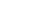 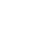 EDUCATION
Bachelor of Science in 
Marketing
Cityville University, Cityville,
State
Graduated May 2017
Relevant Coursework: Digital Marketing, Consumer Behavior, Market Research, Brand Management
SKILLS
Digital Marketing Strategy
SEO/SEM Optimization
Content Creation & Strategy
Social Media Management
Email Marketing Campaigns